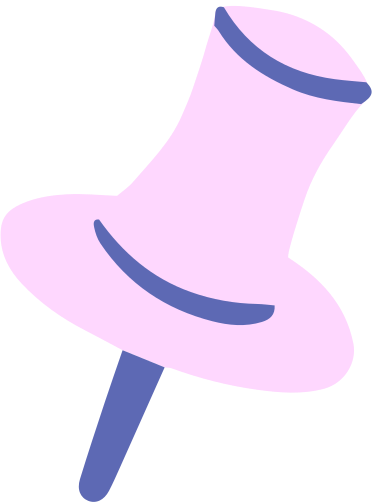 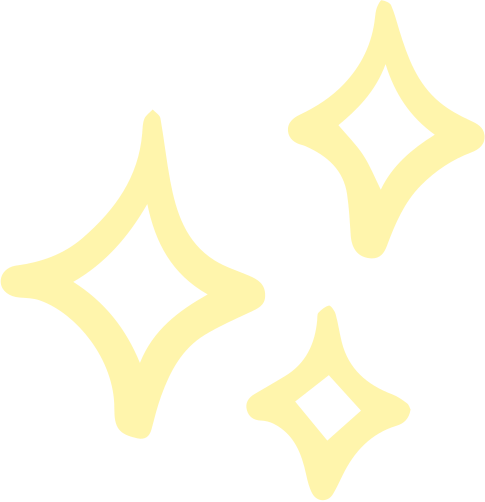 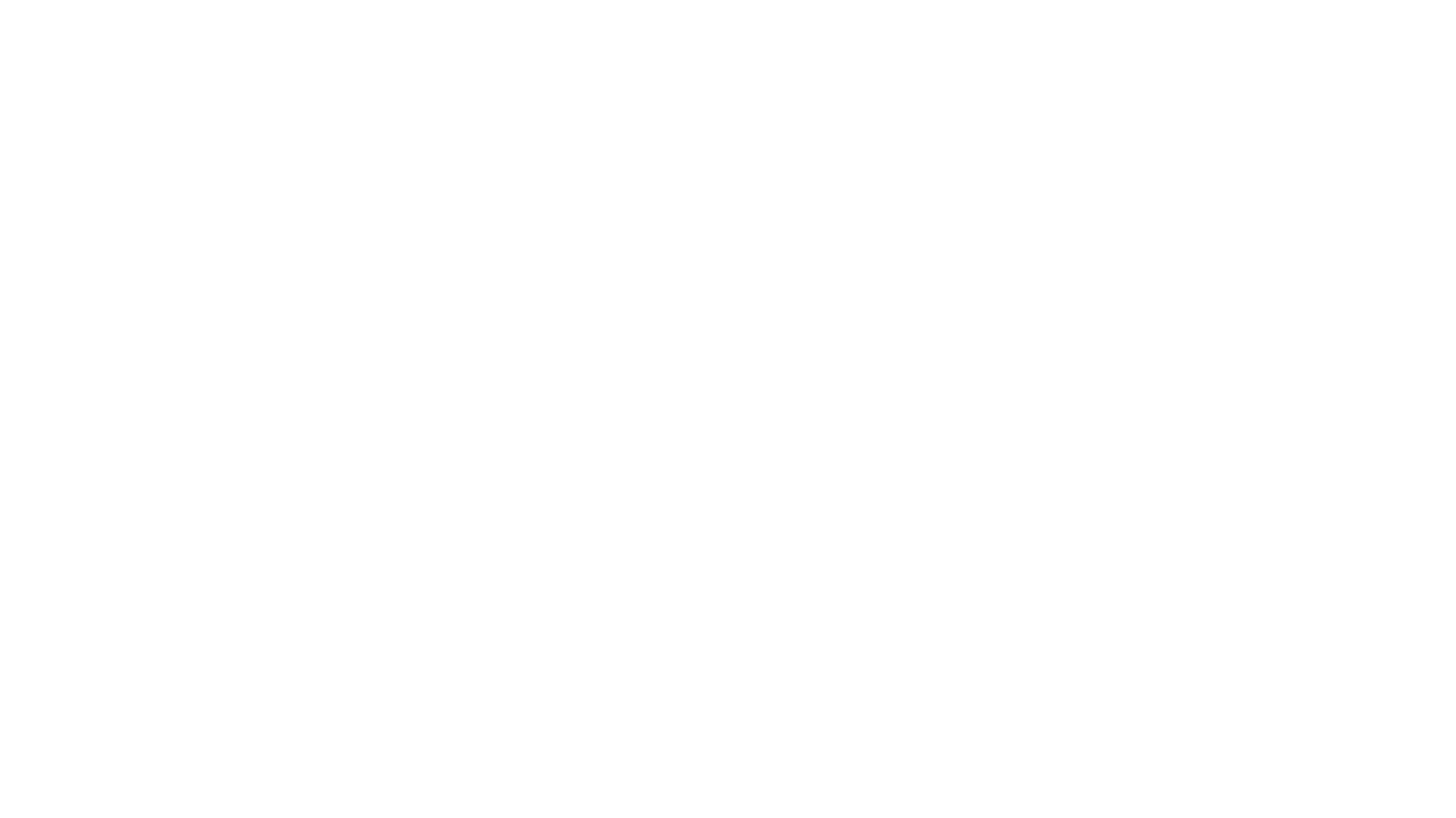 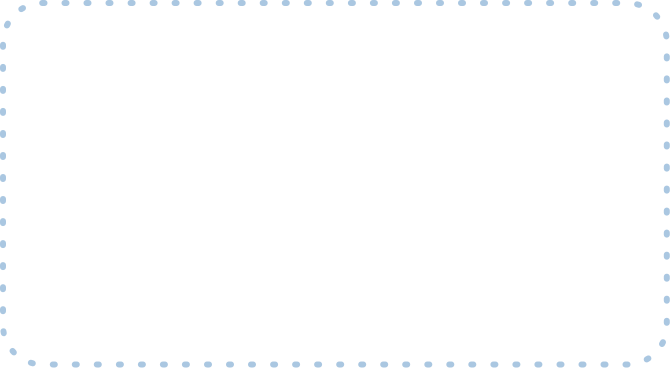 L’écosystème du RJFF
Un outil d'apprentissage pour vous !
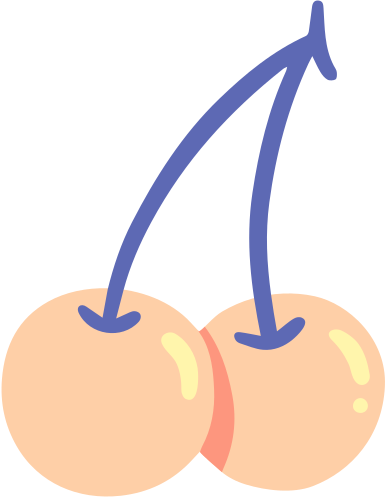 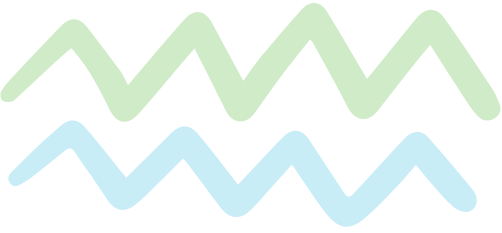 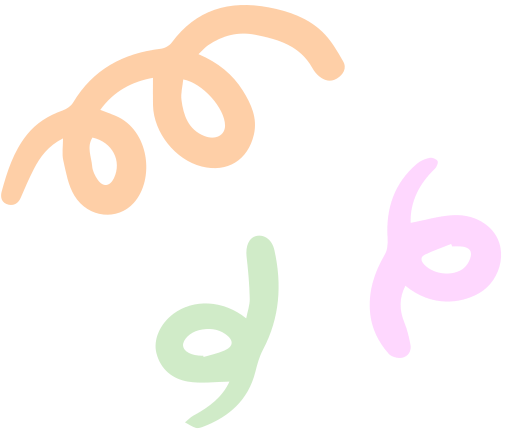 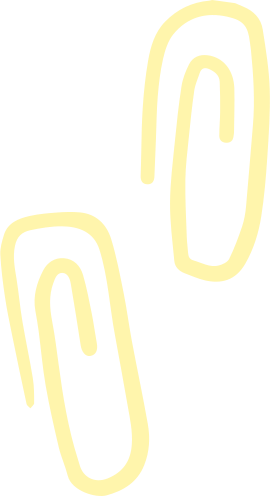 Objectif 1
Objectif 2
Objectif 3
Objectif 4
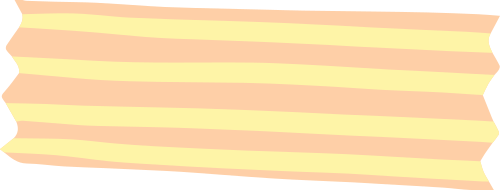 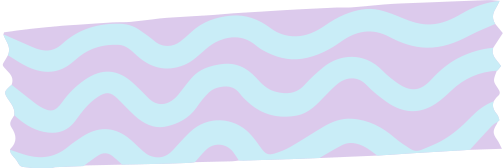 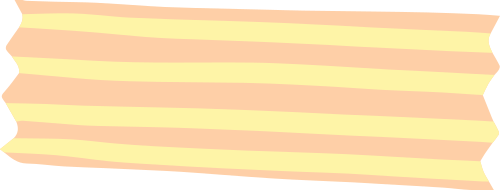 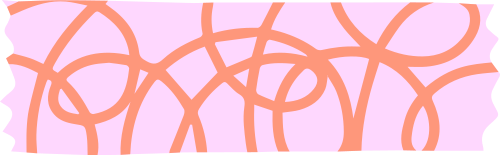 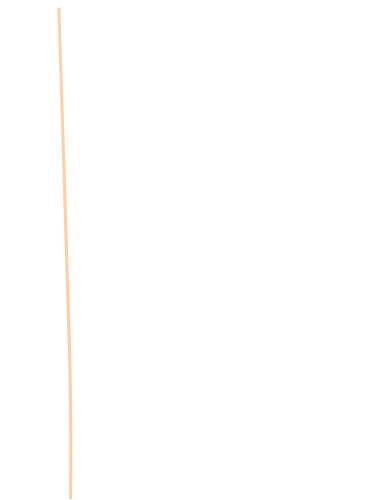 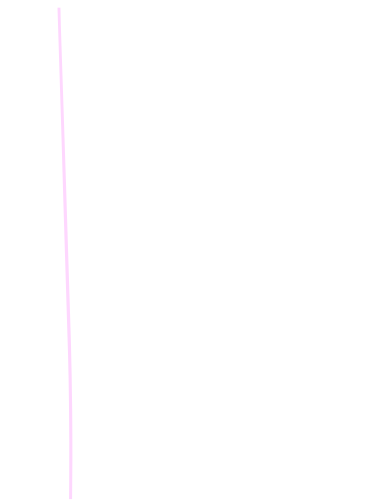 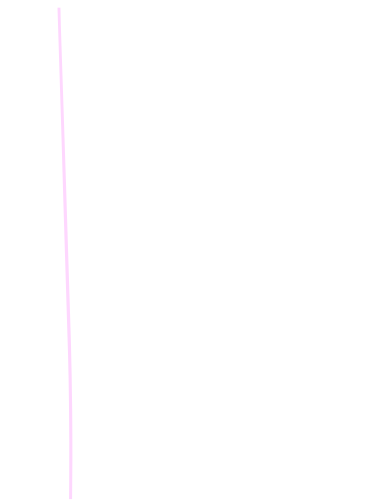 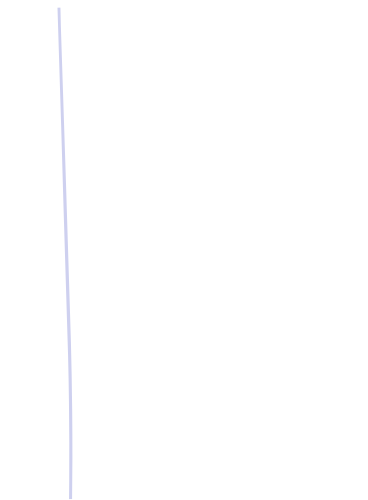 Améliorer les ressources existantes avec des ressources internes à partager au sein de leur réseau
Utiliser les ressources existantes pour élaborer des plans/ programmes d'apprentissage individuels.
Énumérer les différents types de ressources dont dispose le RJFF
Accéder aux ressources à partir de plusieurs plateformes
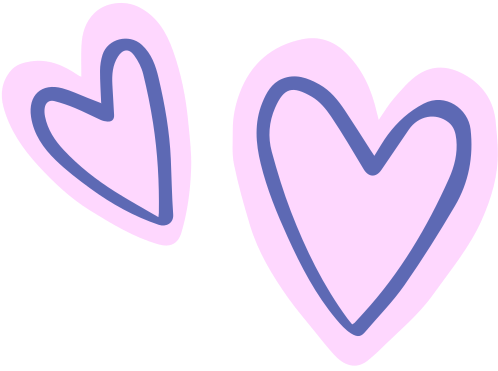 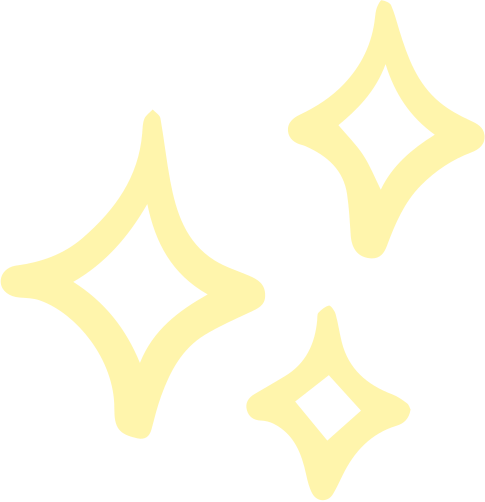 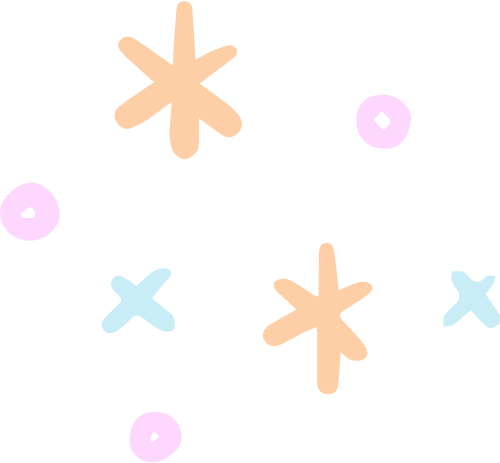 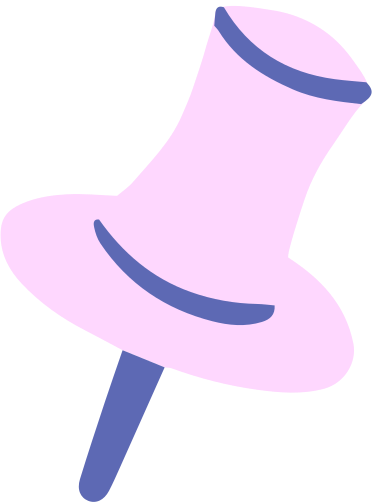 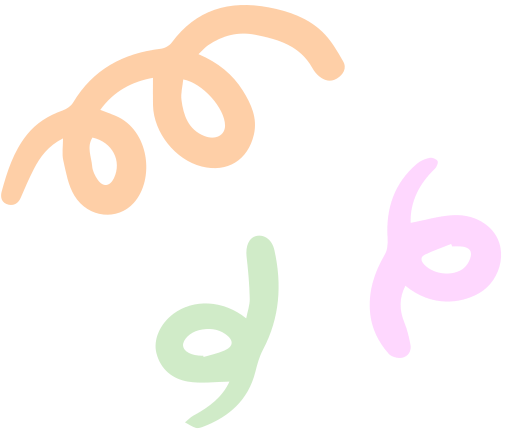 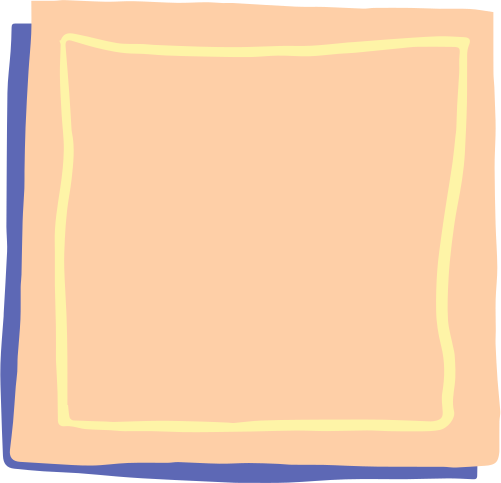 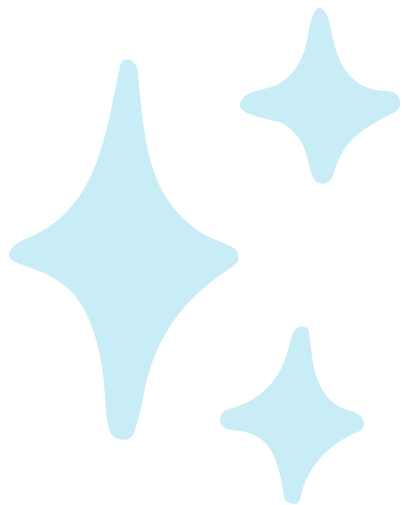 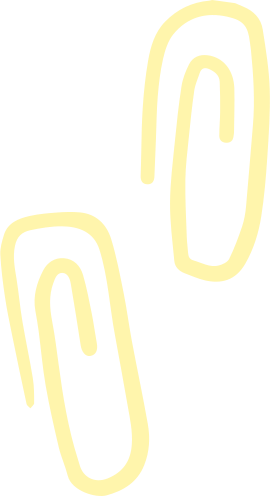 RESSOURCES
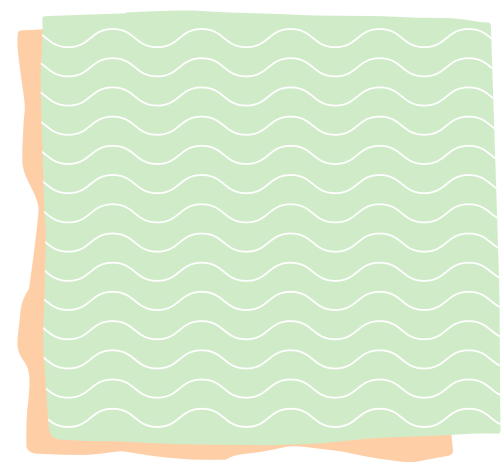 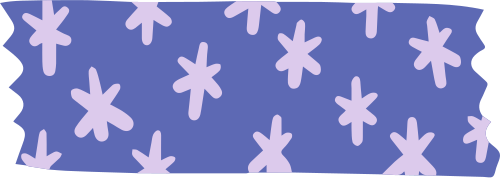 Série d'apprentissage virtuel
Camp d'entraînement à la carrière
Étudiants du GC
Mentorat
Programmation EDI
Types de ressources disponibles sur plusieurs plates-formes - Démonstration
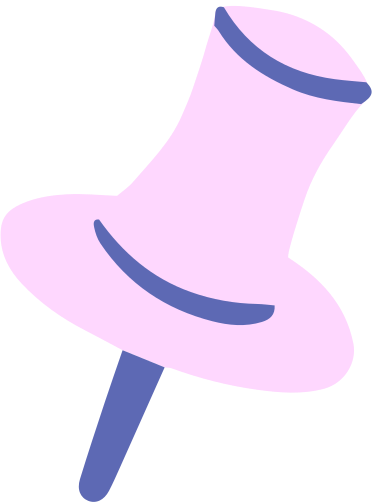 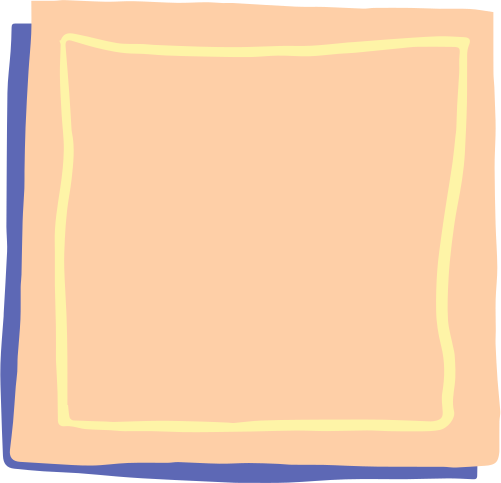 PLATFORMES
GC (wiki, collab)
Facebook
Twitter
LinkedIn
Instagram
YouTube
Et TIK TOK!
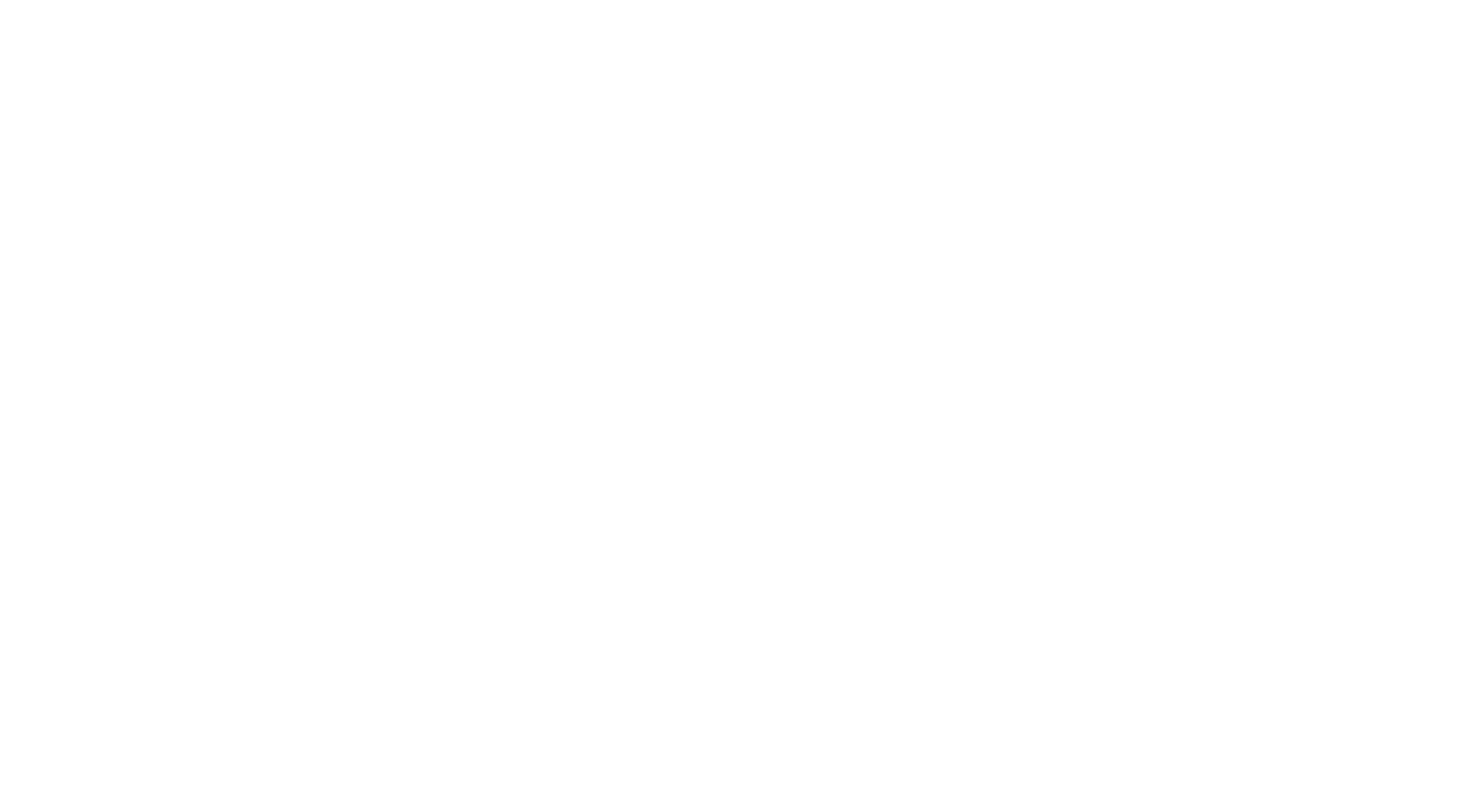 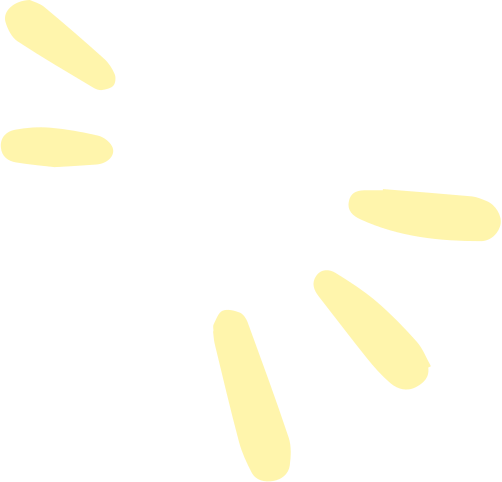 Date:
5 Avril
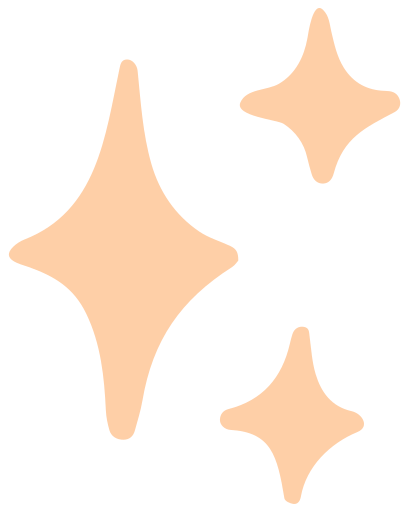 PLAN D'APPRENTISSAGE INDIVIDUEL
Status:
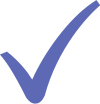 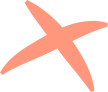 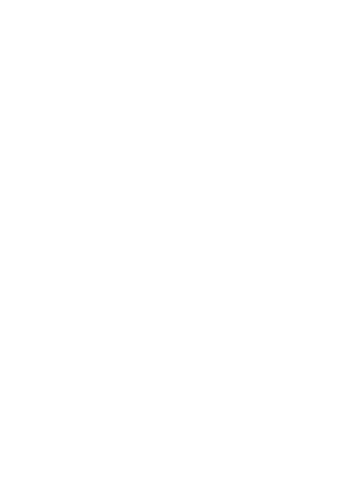 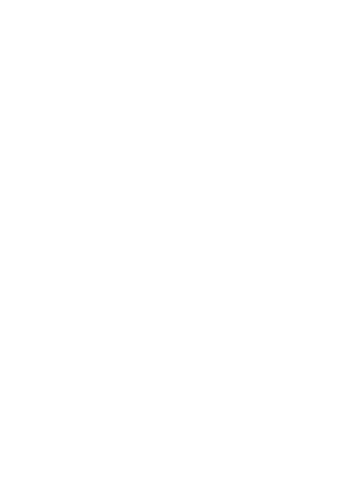 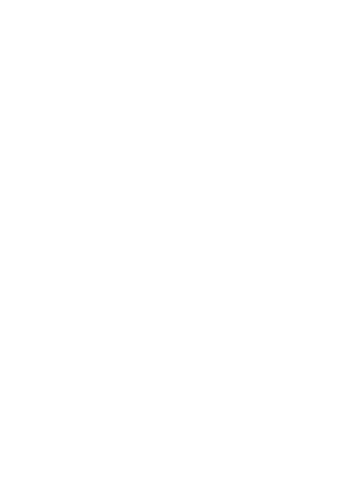 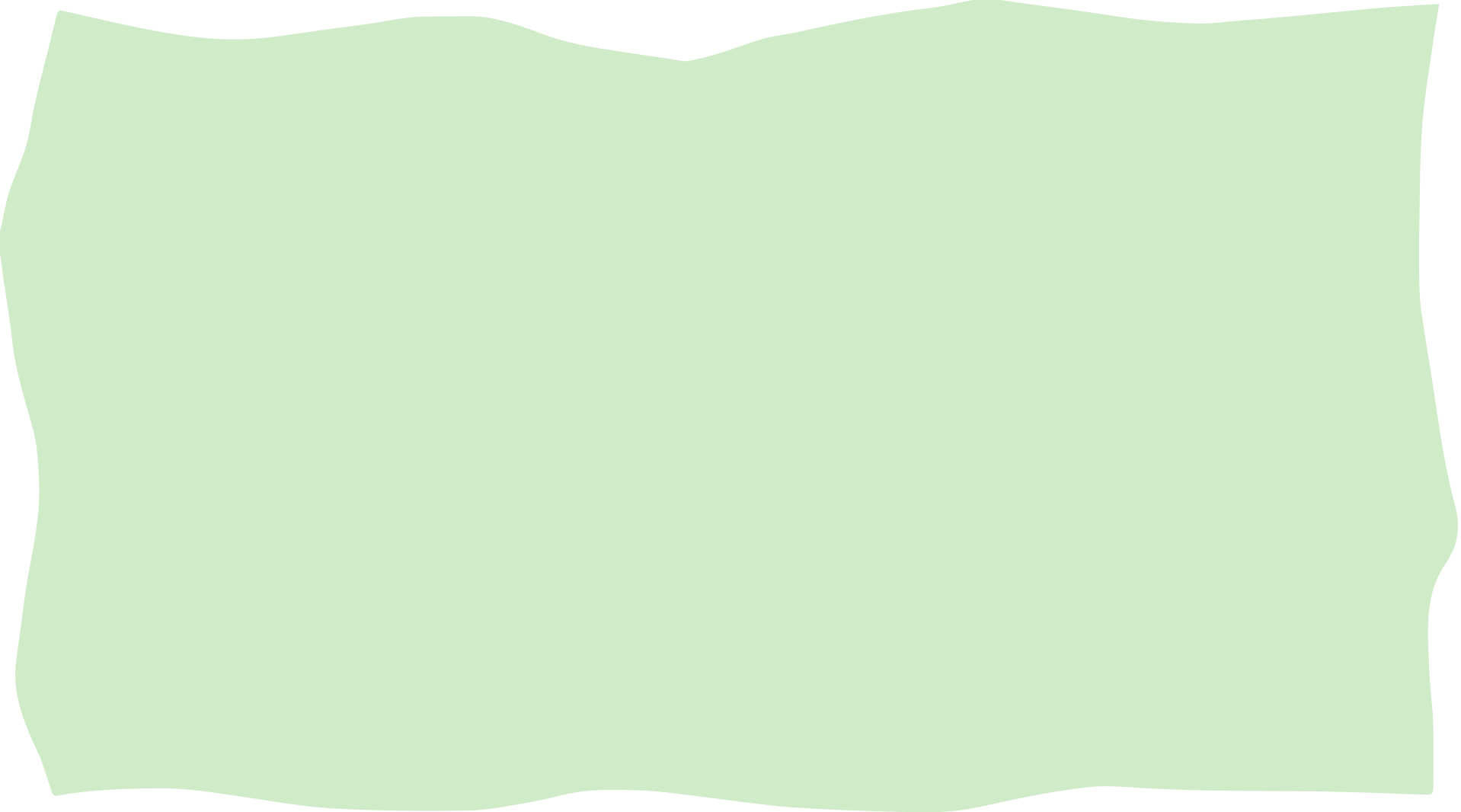 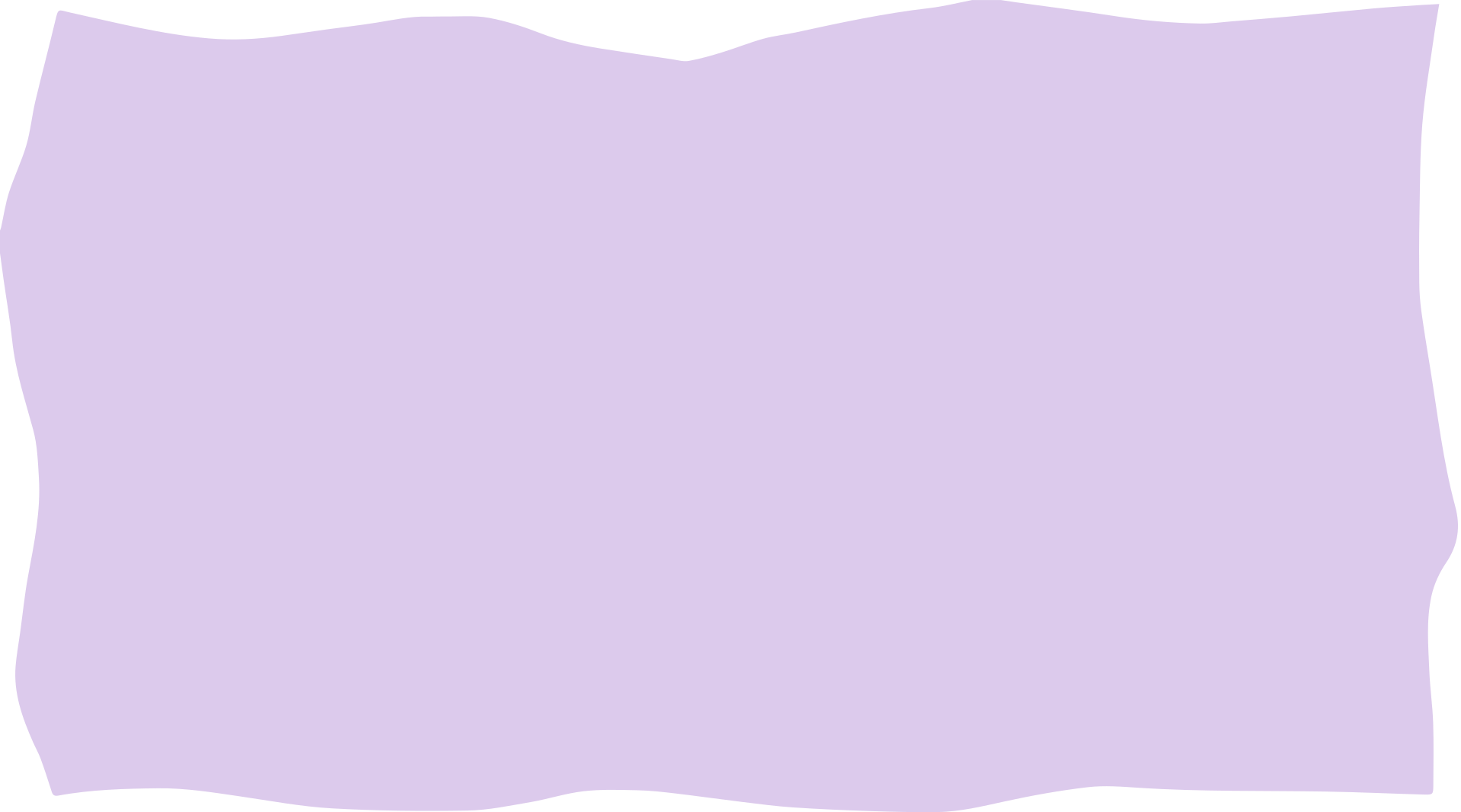 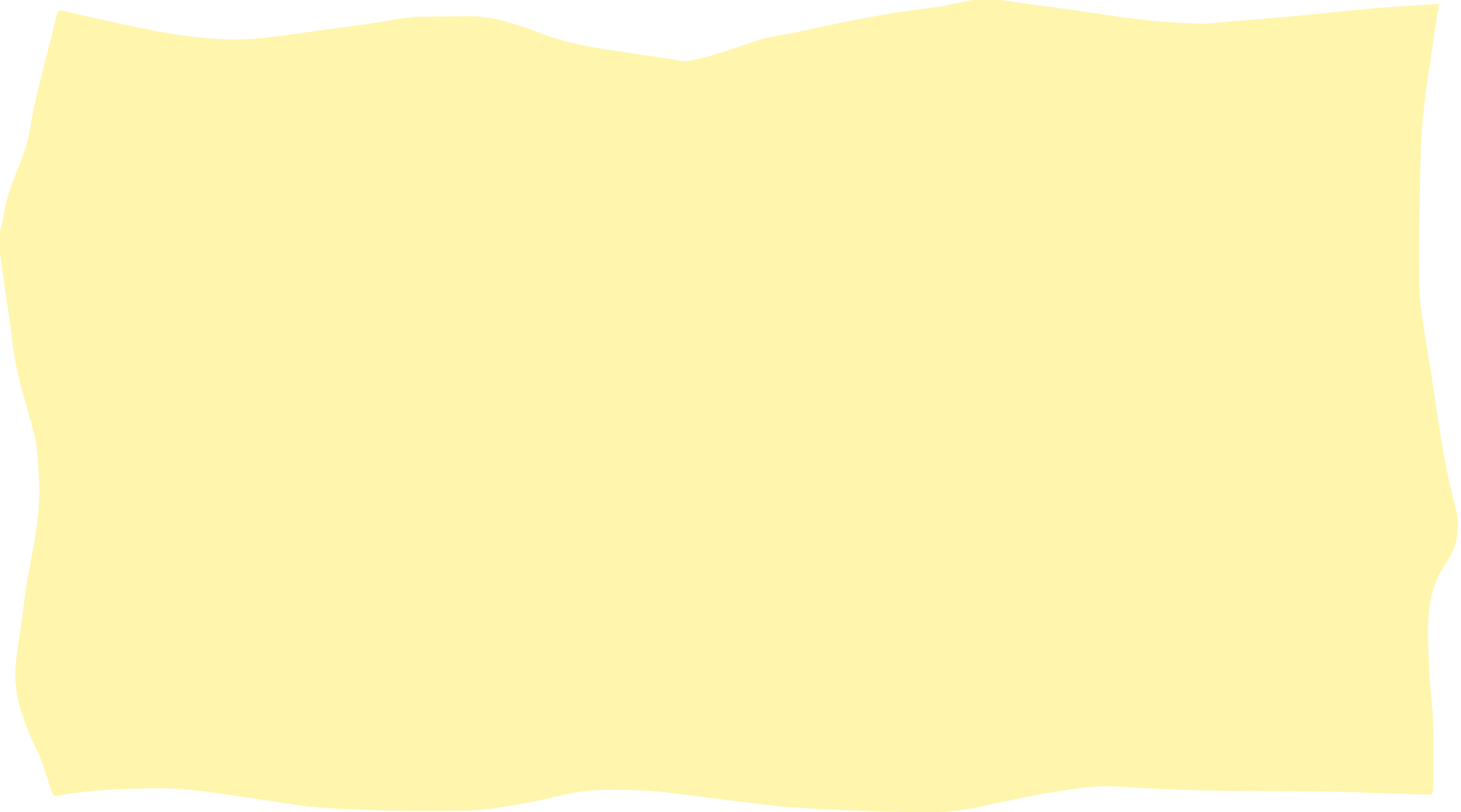 Réflexion personnelle
Involve others
Recherche
où en êtes-vous dans votre carrière ?
où voulez-vous aller ou que voulez-vous être ?
de quoi avez-vous besoin pour vous développer ?
Ressources du plan d'apprentissage RJFF
parlez à vos collègues pour obtenir un feedback honnête (soyez ouvert)
parlez à votre responsable (gratuit ou payant)
contactez quelqu'un que vous voyez sur la SAV
mentor/coach
consultez la page sur le mentorat du RJFF
consultez la page des ressources
regarder les enregistrements pertinents 
beaucoup de ressources
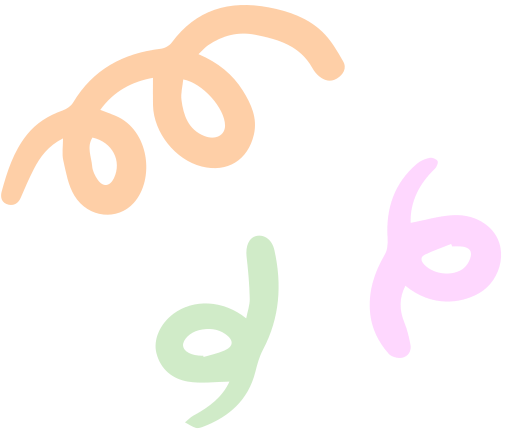 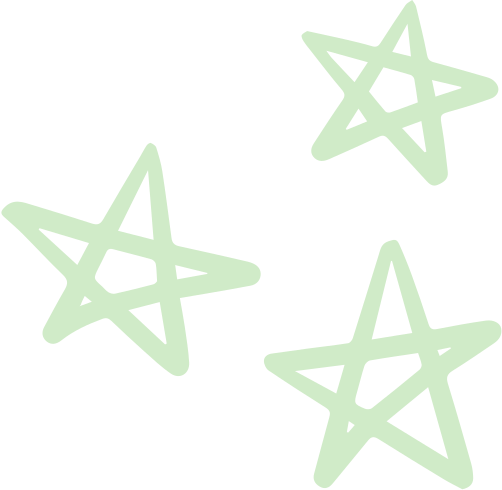 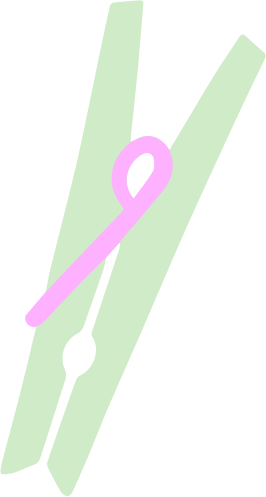 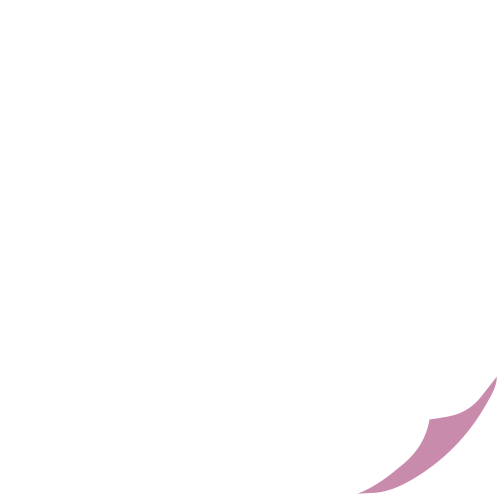 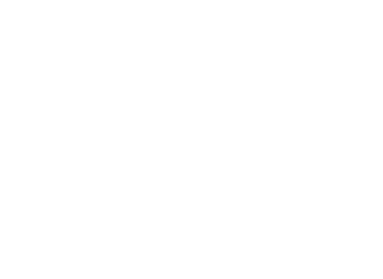 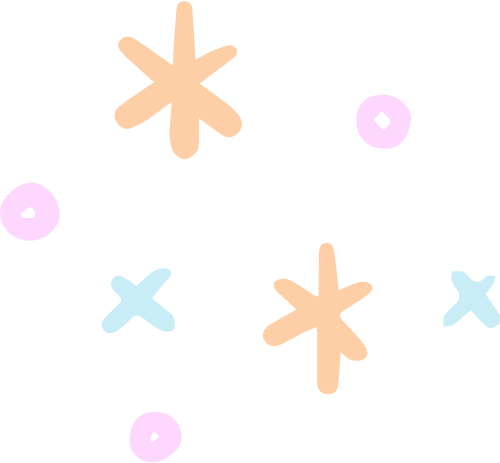 Partager!
1
LE DÉFI D'AUJOURD'HUI !
Domaine d'amélioration
2
Choisir une date
3
Demander de la rétroaction
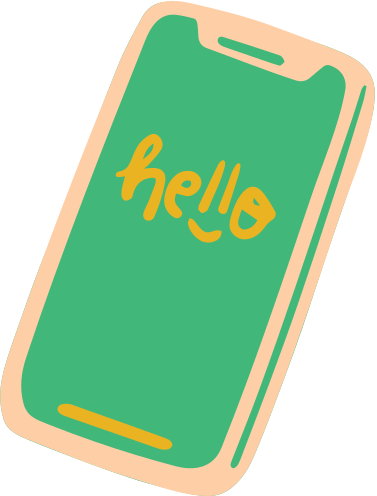 4
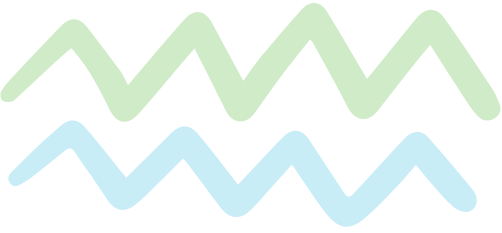 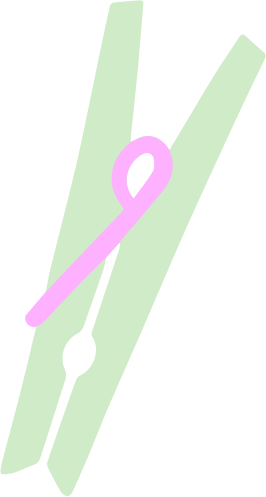 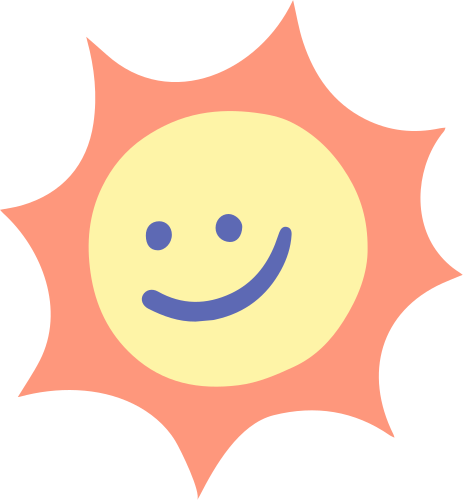 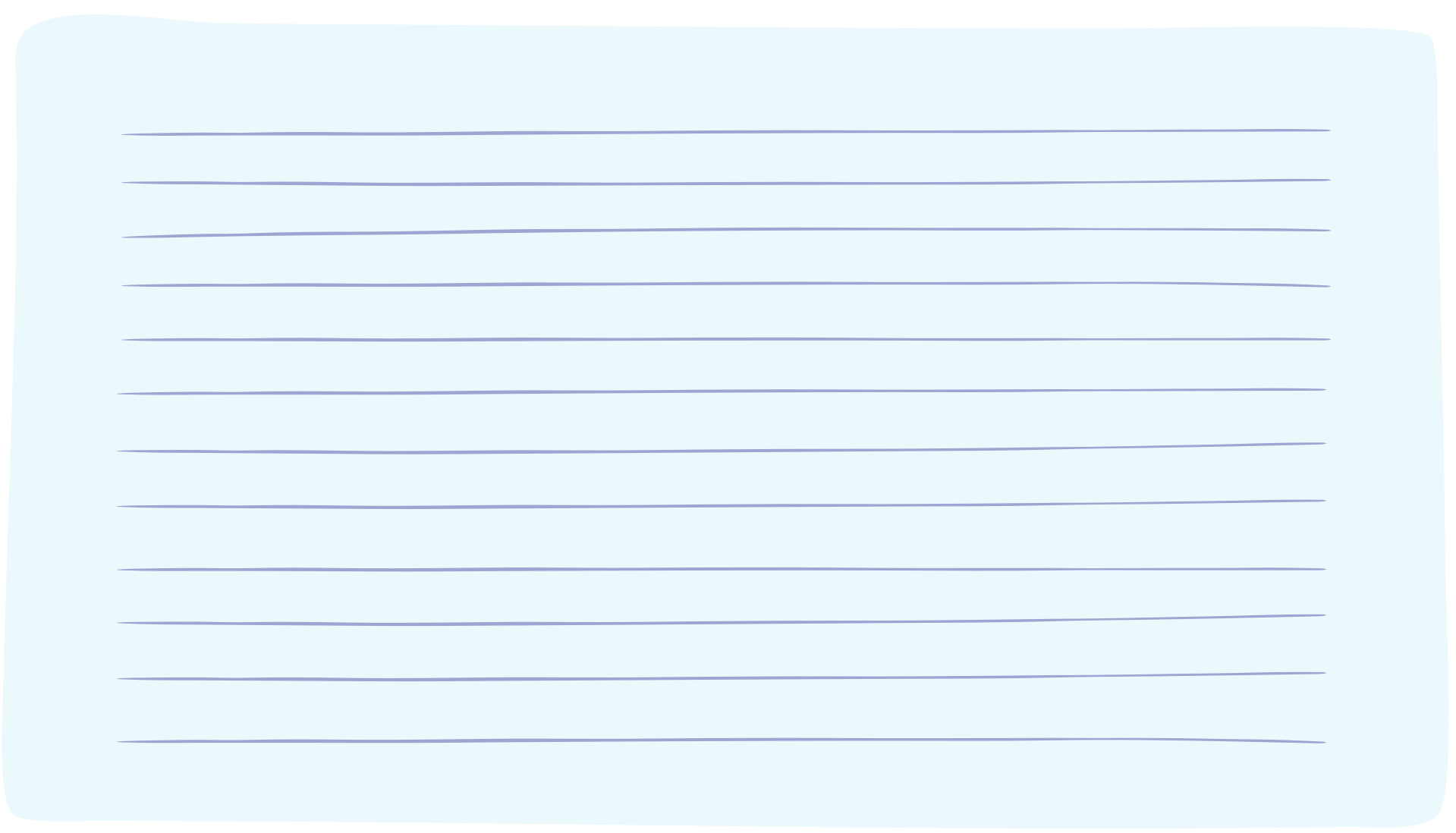 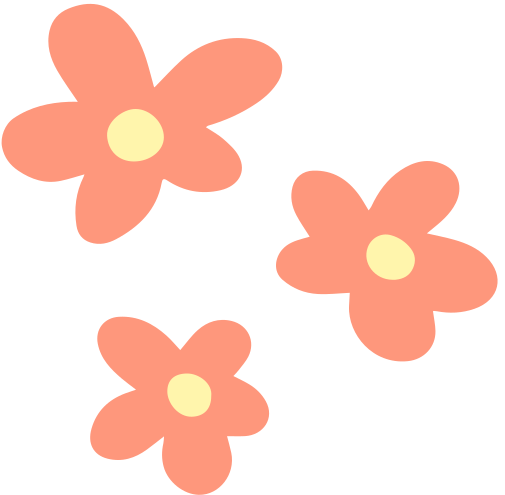 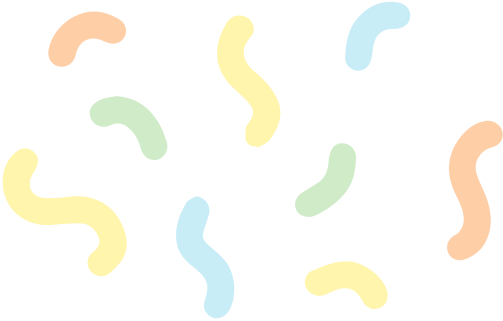 Merci!
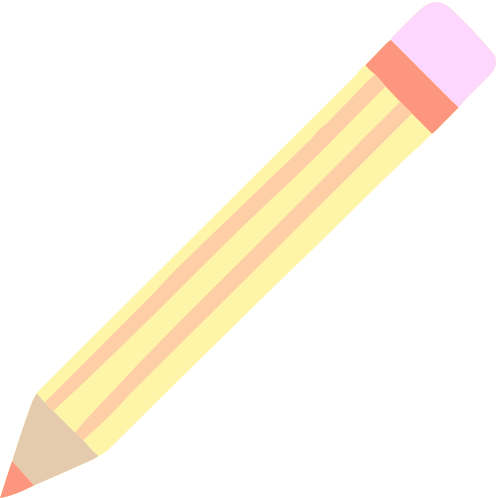 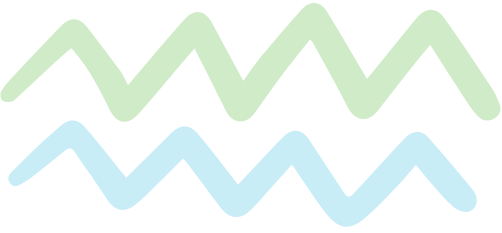